Structural Isomerism
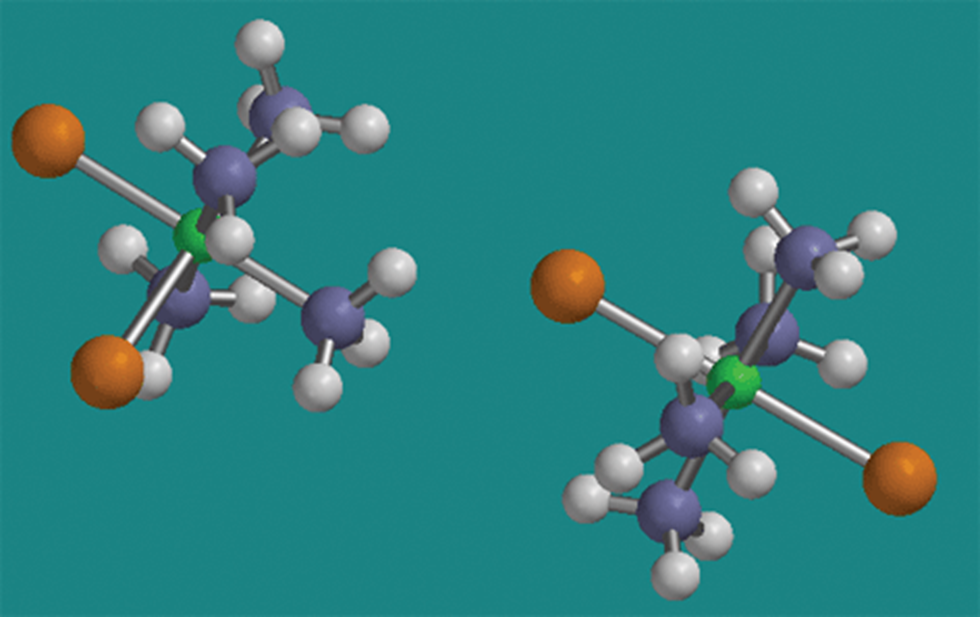 Structural Isomerism
Structural isomers are molecules with the same molecular formula, but with different structural formulae.
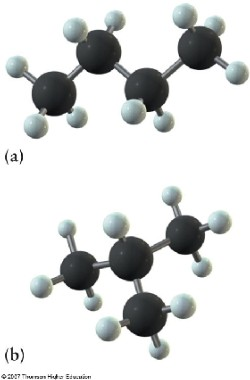 Example 1: Structural Isomers of butane, C4H10
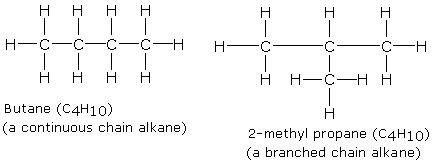 Example 2: Structural Isomers of pentane, C5H12
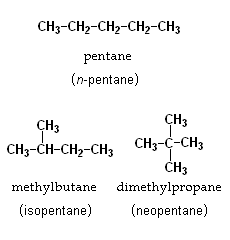 Example 3: Structural Isomers of butene, C4H8
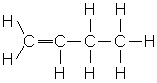 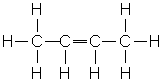 but-2-ene
but-1-ene
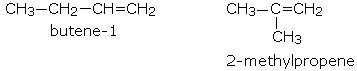 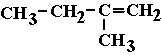 2-methylpropene
Alcohols
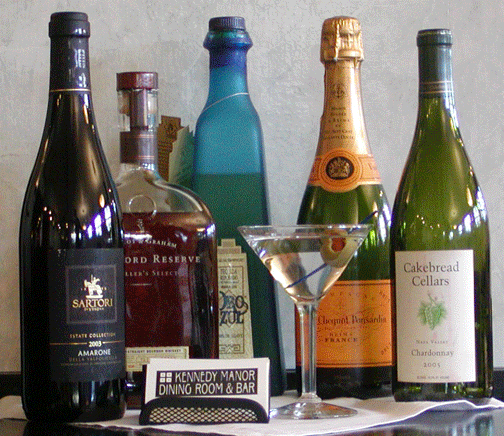 Alcohols
What everybody knows as ‘alcohol’ is just one member of a large family (homologous series) of similar compounds.

Alcohols all contain an –OH group covalently bonded onto a carbon chain.

General formula of alcohols: CnH2n+1OH
Names of some alcohols
Drawings of alcohols
Methanol, CH3OH 		2. Ethanol, C2H5OH 




3. Propanol, C3H7OH	 	4. Butanol, C4H9OH
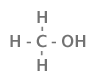 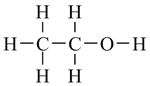 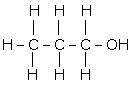 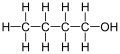 5. Pentanol, C5H11OH  		6. Hexanol, C6H13OH 





7. Heptanol, C7H15OH
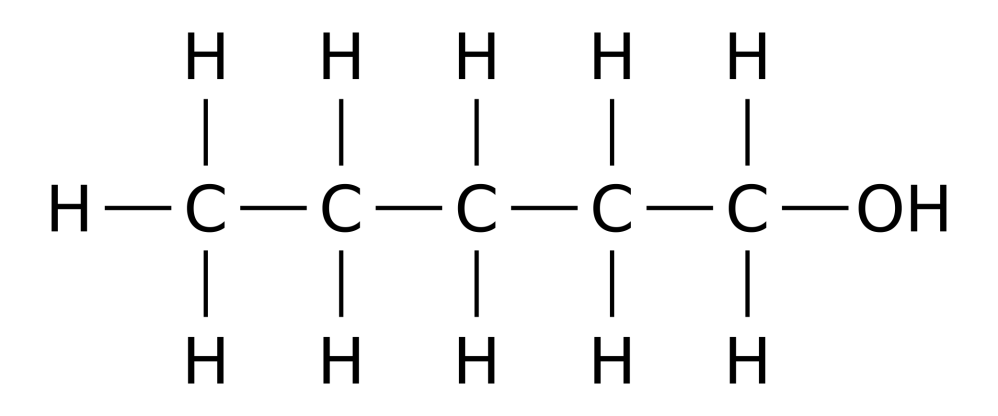 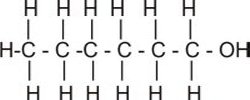 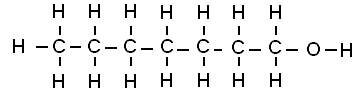 Activity: Draw the Structural Formula of each 
Compound listed below.

8. Octanol, C8H17OH  		


9. Nonanol, C9H19OH 


10. Decanol, C10H21OH
Carboxylic Acids
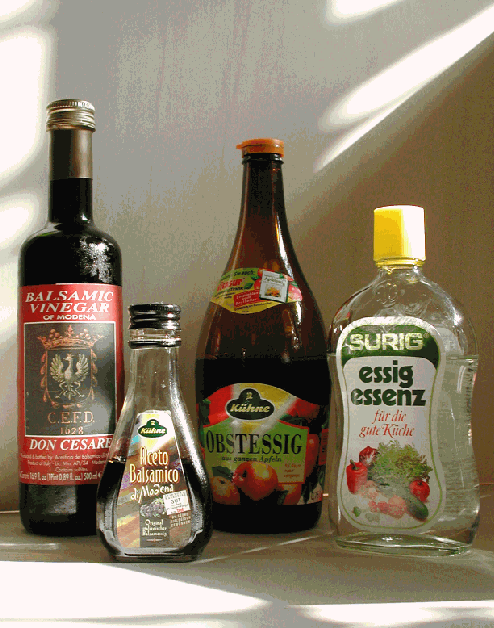 Carboxylic Acids
Carboxylic acids are organic compounds with the carboxyl functional group –COOH.

The carboxyl group can also be represented as:




The general formula for the carboxylic acids which contain one –COOH group is CnH2n+1COOH
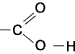 Names of some carboxylic acids
Drawings of carboxylic acids
Methanoic acid , HCOOH 	






2. Ethanoic acid, CH3COOH
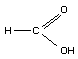 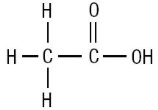 3. Propanoic acid , C2H5COOH 
	






4. Butanoic acid, C3H7COOH
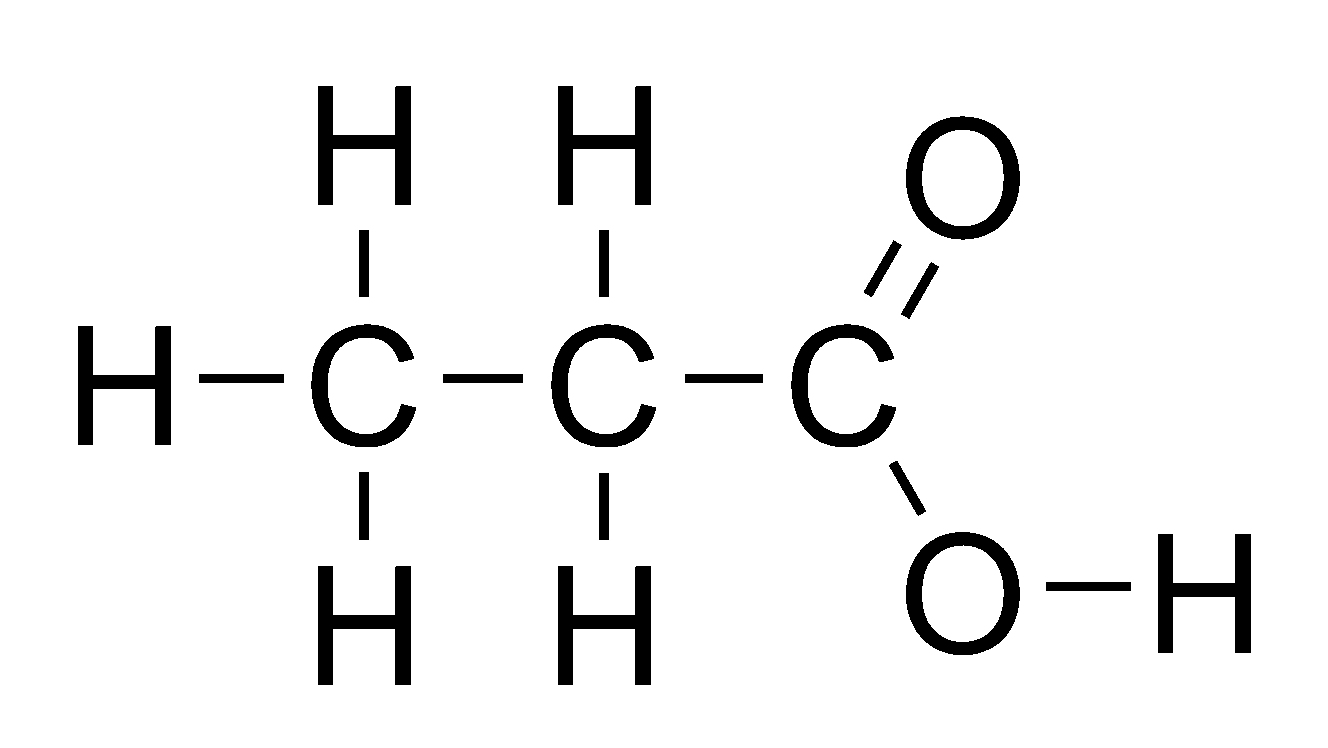 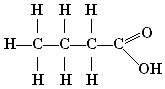 5. Pentanoic acid , C4H9COOH
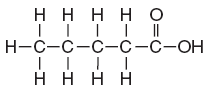 Activity: Draw the Structural Formula of each 
Compound listed below.

6. Hexanoic Acid, C5H11COOH 


7. Heptanoic Acid, C6H13COOH


8. Octanoic Acid, C7H15COOH  		



9. Nonanoic Acid, C8H17COOH 


10. Decanoic Acid, C9H19COOH